MENAXHIMI I NDRYSHIMIT TË KONTRATËS
OBJEKTIVAT E TRAJNIMIT
Objektivi i përgjithshëm i modulit të trajnimit aktual është kuptimi i thelle i mekanikes, procedurave dhe rreziqeve që lidhen me ndryshimet në kontratë gjatë zbatimit të saj.

Më konkretisht objektivat janë për të shqyrtuar, të shpjeguar dhe për të kuptuar:

Si ndodhin ndryshimet e kontratës, kur dhe në cilat kushte mund të zbatohen;
Parimet që kanë të bëjnë me ndryshimet e kontratës;
Praktikat më të mira në administrimin e ndryshimeve të kontratës, në kuadër të zbatimit të kontratave publike.
Dispozitat Kryesore Ligjore
Si në Kosovë ashtu edhe në praktikën ndërkombëtare, menaxhimi i kontratës nuk qeveriset dhe rregullohet nga një kuadër ligjor i dedikuar.

Shumica e procedurave dhe praktikave të menaxhimit të kontratës (dhe më pas procedurat dhe praktikat e zbatueshme të menaxhimit te ndryshimeve te kontratës) e kane origjinën nga zbatimi i kontratave publike për punë. 

Materiali i pranishëm është i bazuar në këtë praktikë duke e  përgjithësuar atë për të gjitha llojet e kontratave publike (mallra, shërbime dhe punë).
Nxitje
Jo të gjitha ndryshimet e propozuara janë të realizueshme në kuadër të kontratës ekzistuese;
Jo të gjitha ndryshimet e propozuara mund të vendoset në nivel të palëve kontraktuese;
Konsensusi i palëve kontraktuese është i nevojshëm për të zbatuar ndryshimet.
Pasqyra e kontratës
Çfarë është një kontrate?
Një kontratë është një marrëveshje e përbashkët e njohur me ligj, sipas të cilit njëra palë merr përsipër të kryejë një fushë të punës  të përcaktuar më parë (ofrojnë mallra ose shërbime, ose të ndërtojnë diçka ose ndonjë kombinim i të mësipërme) për një pale të dytë, për një sasi të përcaktuar më parë të te hollave;

Të dy palët e përfshira në kontratë janë autoriteti kontraktues apo pronari dhe pala e kontraktuar ose kontraktuesi.
Pse na nevojiten kontratat me shkrim?
Diferencimi themelor i objektivave mes autoritetit (publik) kontraktues dhe kontraktuesit (privat);

Autoriteti kontraktues (publik) ka për qëllim te gjej zgjidhjen më të mirë të mundshme për problemin e tij/saj me çmimin me te ulet të mundshëm (vlerën më të mirë për paratë);

Kontraktuesi (private) ka për qëllim të maksimizoj fitimin e tij/saj dhe në të njëjtën kohë të zgjeroj pjesën e tregut duke zbatuar kontratën me sukses.
Pse na nevojiten kontratat me shkrim? (vazhdim)
Në mënyrë të qartë përcakton rreziqet dhe detyrimet e secilës pale;
Siguron mjetet me të cilat mund të identifikohen shkeljet;
Siguron mjetet me të cilat mund të vendoset zgjedhja;  
Krijon mjetet e pronarit të kontrollit dhe mjetet me të cilat mund të vlerësohet dhe matet performanca e kontraktuesit;
Përcakton fushëveprimin e punës së kontraktuesit dhe procedurat e kompensimit te  kontraktuesit për këtë punë.
Pse na nevojiten kontratat me shkrim?
     (vazhdim)
Një kontratë me shkrim siguron dokumentin me të cilin rreziqet, detyrimet, dhe marrëdhëniet e të dy palëve janë të vendosura në mënyrë të qartë, duke siguruar performancën e këtyre elementeve në një mënyrë të disiplinuar.
Qëllimet e menaxhimit të kontratës dhe administrimit të kontratës
Menaxhimi dhe administrimi efektiv i kontratave rezulton në reduktimin e rreziqeve, duke maksimizuar kursimet e kostos, duke minimizuar ndryshimet dhe kërkesat, dhe përmirësimin e kthimit ekonomik.
Menaxhimi i kontratës sipas LPP në Kosovë
Ligji Nr.04/L-042 i PP, pjesa IV,  i jep rëndësi të veçantë menaxhimit të kontratës;

Plani i menaxhimit të kontratës si instrument i zbatimit të saj (Materiale mbeshtetese\C01 Plani per menaxhimin e kontratave.docx);

Ekipi për menaxhimin e kontratave me vlera të mëdha për punë mund të përfshijë ekspert të jashtëm e inxhinierë edhe sipas rregullave të FIDIC (fidic.org);

Roli i zyrtarit të prokurimit në aktivitetet menaxhuese të kontratës.
11
Fushat e rrezikut
Kosto - mundësia e tejkalimit dhe humbjet e tjera financiare;

Koha - vonesat në orarin e dërgesave dhe humbjet e mundësive rezultuese;

Cilësia - humbja e cilësisë së dëshiruar te mallrave, shërbimeve apo punëve ndërtimore
Pasqyra e ndryshimit të kontratës
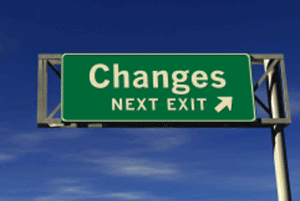 Ndryshimi është e vetmja konstante në një kontratë

(parafrazuar nga filozofi grek Herakliti i Efesit   
      "vetëm ndryshimi është i përjetshëm")
Çfarë është ndryshimi i kontratës?
Ndryshimet e kontratës origjinale janë të mundshme gjatë zhvillimit të çdo projekti, pasi që, gjatë kohës së zbatimit të projektit, mund të lindin çështje të reja, parametrat mund të ndryshojnë dhe mund të zhvillohen kushte;
Në fjalorin kontraktual, ndryshimi është një koncept i gjerë. Një Ndryshim i kontratës është një ndryshim me kushtet e kontratës, kushtet, Oraret ose Fushëveprimin e punës;
Për ndryshime në fushën e punës ne shpesh e përdorin termin "variacione“.
Çfarë është ndryshimi i kontratës?
                         (vazhdim)
Ndryshimet e kontratës janë pjesë e natyrshme e çdo kontrate dhe (më të përgjithshme) të çdo projekti;
Ndryshimet e kontratës mund të kenë ndikime ne kohë (orar), kosto dhe cilësi;
Ballafaqimi me ndryshimet e kontratës me kohe do të ketë sa më pak ndikim në buxhet, orar dhe cilësi te rezultatit të kontratës;
Shtyrja e rezolutës mund të rrisë shpenzimet, te vonojë përfundimin e projektit, të rezultojë me fërkimet ndërmjet palëve dhe mundësisht në një mosmarrëveshje.
Arsyet për ndryshimet e kontratës
Arsyet për ndryshimet do të bien ashpër në një nga tri kategoritë e mundshme: fushëveprimit të kontratës, zbatimit logjistikës apo gabimeve / lëshimeve të dokumentacionit të tenderit.
Disa nga arsyet më të zakonshme përfshijnë:

Ndryshimet e kushteve te njohura të kontratës /zbatimit te projektit/ ndryshimet e kushteve te zbatimit të projektit me ato të përshkruara në dokumentet e tenderit; 

Mungese te Informacioneve, gabime dhe lëshime në dokumentet e tenderit;

ndryshimet rregullative.
Arsyet për ndryshimet e kontratës
(vazhdim)
Përcaktimi i paqartë i fushëveprimit të kontratës (specifikimet, planet, etj.) / ndryshimit të madhësisë, përkufizimit apo fushëveprimit te punës;
Ndryshimet e destinacionit te dorëzimit apo kushteve te dorëzimit të mallrave;
Vonesat ne Orar dhe rishikime;
Kushtet e pafavorshme dhe ngjarje të tjera te forcës madhore;
Administrim i  dobët i kontratës nga autoriteti kontraktues (miratimet, vendimet, ose inspektimet e vonuara)
Ndryshimet e dizajnit ose specifikimeve teknike (duhet ti referohet Ligjit të Ndërtimit – Aprovimi nga hartuesi i dizajnit).
Ndryshimet e kontratës për punë
Nëse ndryshimi/modifikimi i kontratës së punës implikon ndryshime në projekt, atëherë për të gjitha ndryshimet në dokumentacionin ndërtimor, përpos atyre të evidentuara në Udhëzim Administrativ MMPH Nr.06/2017 për përcaktimin e procedurave për pergatitjen dhe shqyrtimin e kërkesave për kushte ndërtimore, leje ndërtimore dhe leje rrënimi për kategorinë e I-rë dhe të II-të të ndërtimeve (Shih linkun: https://gzk.rks-gov.net/ActDetail.aspx?ActID=14823) - Neni 25 paragrafi 4, AK duhet të kërkojë miratimin e Projektuesit
Të njoftojë Organin kompetent, sipas UA MMPH 06/2017 Neni 25 paragrafi 3 dhe 4, si dhe 
Udhëzim Administrativ MMPH Nr.05/2017 për mbikëqyrje inspektuese dhe procedurën për lëshimin e certifikatës së përdorimit (https://gzk.rks-gov.net/ActDetail.aspx?ActID=14820), Neni 4, paragrafi 1.7.7. Pasi që të jetë siguruar edhe aprovimi nga Organi kompetent (Njësia e kërkesës dhe ZKA), AK mund të vazhdojë me procedurën për ndryshim.
Zgjatja e Kohës/Vonesat
Shumë ndryshime te kontratës referohen vetëm gjatë kohëzgjatjes së kontratës. 
Shtese zakonisht nuk jepet për arsye brenda kontrollit dhe përgjegjësisë se kontraktuesit:
Planifikim dhe organizim i dobët 
Burime joadekuate (pune, pajisje) 
Koha shtese mund të jepet kur zbatimi i kontratës është vonuar për shkak të rrethanave përtej kontrollit të kontraktuesit, si:
ndryshim në punën që ka një efekt magnitudë ose dërgesës 
Vonesa e shkaktuar direkt nga Autoriteti Kontraktues (pezullime te punës, miratimet ose vendimet e vonuara) ose kontraktuesve të tjerë 
Forca madhore.
Shmangia e ndryshimeve duke kontraktuar me kujdes dhe largpamësi
Menaxhimi i ndryshimeve të kontratës fillon me hartimin e dokumenteve të tenderit, të cilat përfshijnë (projekt) kontratën me kujdesin dhe largpamësi. 
Nuk është e mjaftueshme që të përfshihet vetëm kontrolli i ndryshimit te  klauzolë (s) në kontratë, pasi që kur bëhet fjalë për zbatimin e tyre çështja tashmë është bërë një problem. 
Arsyet për ndryshimet e kontratës duhet të parashikohen sa më shumë të jetë e mundur dhe pasojat e tyre duhet të trajtohen në kuadër të kontratës për të minimizuar ndryshimet.
Roli i mbështetjes ligjore gjatë hartimit të kontratës është që të përqendrohet në kontraktimin pro aktiv dhe shmangien e mosmarrëveshjeve.
Shmangia e ndryshimeve duke kontraktuar me kujdes dhe largpamësi-Fushëveprimi i punës
Arsyeja më e rëndësishme për ndryshime dhe variacione të kontratës ne fushëveprimin e punës. 
Fusheveprimi duhet të përcaktohet me kujdes dhe në mënyrë të qartë.
Autoriteti kontraktues duhet të sigurojë që oferta e zgjedhur për dhënie të kontratës i përgjigjet plotësisht kërkesës se tenderit.
Kontraktuesi duhet të sigurohet që çdo ndryshim në fushën e propozuar në ofertë do të bëhet pjesë e kontratës.
Të dyja palët kanë një detyrë për të shmangur kontradiktat apo keqkuptime.
Shmangia e ndryshimeve duke kontraktuar me kujdes dhe largpamësi - Çmimi
Çmimi i ofertës, duke u bërë buxhet i kontratës, duhet të mbulojë shtrirjen e plotë të punës të përshkruar në kontratë, përveç rasteve kur është rënë dakord ndryshe.
Nëse qëllimi nuk është përcaktuar në mënyrë të detajuar, mungesa e  të dhënave mund të çojë në ndryshime dhe të ketë ndikim në buxhetin e kontratës. Nëse qëllimi është përcaktuar funksionalisht, nga rezultatet e fundit,  mund të ketë më pak rrezik për ndryshimet e çmimeve.
Mekanizmi i ndryshimit kontraktues shpesh është i vendosur në lidhje me klauzolën e çmimeve që ofron çmimet për njësi etj. si bazë për ndryshime të rënë dakord.
Shmangia e ndryshimeve duke kontraktuar me kujdes dhe largpamësi- Koha
Orari i dorëzimit është një tjetër burim i përbashkët i ndryshimeve të kontratës.
Dorëzimi mund të vonohet për arsye të ndryshme, të cilat do të duhet të trajtohen në kontratë në mënyra të ndryshme në varësi të ndarjes se rrezikut te rënë dakord nga palët.
Vëmendje duhet t'i kushtohet përkufizimit të kujdesshëm të shkaqeve të vonesave dhe pasojave te tyre.
Zakonisht pala përgjegjëse për vonesën do të duhet të mbajë rreziqet dhe kostot e vonesave në anën e tij.
Shmangia e ndryshimeve duke kontraktuar me kujdes dhe largpamësi - Cilësia
Marrja dhe pranimi i rezultateve të kontratës duhet të bazohet në kritere të rëna dakord (në dokumentet e tenderit), si dhe procedurën e saktë për riparim ose zëvendësim, nëse nuk  përmbushen kriteret;
Po aq e rëndësishme për të dyja palët është që të krijojë një procedurë të qartë dhe efikase për mënyrën se si te zbatohen kriteret e pranimit;
Orari i pagesës zakonisht lidhet me progresin e dorëzimit dhe një përcaktim të qartë të marrjes përsipër te kushteve është thelbësore për të dyja palët.
Shmangia e ndryshimeve duke kontraktuar me kujdes dhe largpamësi
Fusha e punës, çmimi, koha dhe cilësia janë thelbësore, por ka shumë klauzola kontraktuese që kanë një ndikim të konsiderueshëm edhe në marrëdhëniet në mes të autoritetit kontraktues dhe kontraktuesit dhe mbi rezultatet e kontratës dhe rezultateve si një e tërë.

Kontrata nuk është vetëm një dokument ligjor për tu vënë në një arkiv pas nënshkrimit, por ajo është një mjet i rëndësishëm, duke siguruar udhëzimet për punën e projektit dhe menaxhimin dhe bazën për minimizimin e ndryshimeve.
Ndikimi i ndryshimit te kontratës në projekt
Hulumtimi industrial tregon se rreth 40% e të gjitha projekteve të ndërtimit pësojnë ndryshime më shumë se 10%, e matur nga raporti i kostos së projektit përfundimtar për kostot e vlerësuara të projektit.
Kur ndryshimi është i kufizuar në 5%, produktiviteti i kalon normat e planifikuara në rreth 60% të projekteve. Megjithatë, kur ndryshimi i tejkalon 20%, produktiviteti është nën normat e planifikuara.

Te dhënat e hulumtimit gjithashtu tregojnë për një korrelacion midis produktivitetit dhe performancës për të planifikuar dhe buxhet. Derisa përqindje e ndryshimit rritet, produktivitetit është ne rënie, dhe kjo çon në vonesa dhe tejkalim të kostove.
Formatet për ndryshime të kontratës
Dy formate janë përdorur për të zbatuar ndryshimet e kontratës:

Urdhërese Ndryshimi dhe  
Amendamenti i kontratës

Ndryshimet e kontratës normalisht nënshkruhen për pranim nga ana e Autoritetit kontraktues dhe Kontraktuesit dhe bëhen shtojca të kontratës.
Urdhërese Ndryshimi
Urdhëresa për ndryshim te kontratës është një urdhëresë  e njëanshme me shkrim nga Autoriteti Kontraktues, e cila drejton kontraktuesin për të ndryshuar parametrat e veçanta të kontratës.

Këto ndryshime duhet të jenë brenda objektit të kontratës dhe në përputhje me ndryshimet e klauzolës se kontratës që  të zbatohet ligjërisht pa pëlqimin e kontraktuesit.

Një urdhëresë ndryshimi zakonisht përgatitet në një formular standard, duke përshkruar detajet e modifikimit.
Amendamenti të kontratës
Një ndryshim kontrate është një marrëveshje dypalëshe qe përdoret për të zbatuar ndryshimet e gjera kontraktuese, duke ndikuar ne shumë klauzola të kontratës në të njëjtën kohë.
Një Amendament i Kontratës duhet të përfshijë informacion si:

Titulli dhe data e kontratës fillestare;
Palët të përfshira;
Data efektive e amendamentit;
Pjesa (et) e kontratës duke u ndryshuar, shtuar ose fshirë (të jetë e veçantë sa të jetë e mundur, duke renditur nënndarje të veçanta), dhe
Natyra e ndryshimit (një zëvendësim / ndryshim, fshirje apo shtesë).
Parimet për trajtimin e ndryshimeve të kontratës
Edhe pse çdo ndryshim i kontratës duhet të vlerësohet individualisht, zbatohen parimet bazë të mëposhtme: 
Parimet ligjore diktojnë se ndryshimet në kontratë duhet të jenë në përputhje me qëllimin e përgjithshëm të kontratës origjinale. 
Politikat e zbatimit të kontratës publike diktojnë kufizime në rritjen e fushëveprimit të kontratës origjinale. Rritjet përtej këtij kufiri duhet të mbulohen me një kontratë të veçantë, me çmime konkurruese.
Ndryshimet e kontratës duhet të bëhet me shkrim dhe të miratohen nga autoriteti kontraktues. Pranimi dhe nënshkrimi nga kontraktuesi janë të preferuese, por nuk kërkohet me ligj për të gjitha ndryshimet e kontratës.
Parimet për trajtimin e ndryshimeve të kontratës
Trajtimi i suksesshëm i ndryshimit te kontratës fillon dhe mbaron me një qëndrim të angazhimit bashkëpunues nga të dyja palët kontraktuese, në të gjitha nivelet e ekipeve të projekteve të përfshira, gjatë gjithë ciklit të projektit!
Parimet për trajtimin e ndryshimeve të kontratës
dokumentacioni
vërtetoni llogaridhënien në të gjitha nivelet
partneritet të koordinuar
Menaxhimi i suksesshëm i ndryshimit te kontratës
Vendimi i arsyeshëm
Reduktimi i rrezikut
transparenca
Parimet për trajtimin e ndryshimeve të kontratës
Njohja e faktit të thjeshtë se ndryshimet e kontratës ka të ngjarë të ndodhin mund të shihet si një dobësi në procesin kontraktues. Kontraktuesit mund të shohin një mundësi për ndryshime: duke përdorur ndryshime për të rritur pagesën e Kontraktuesit mund të përmirësojë rentabilitetin e kontratës.
Autoritetet kontraktuese, duke qenë në dijeni të këtij qëndrimi të mundur, nuk duhet të marrë një pamje të skajshme restriktive për ndryshimet, por te rezervojë të drejtën për të thënë fjalën e fundit në një ndryshim të propozuar.
Administrimi i ndryshimit te kontratës
Inicimi i ndryshimit të kontratës
Ndryshimet në kontratë mund të iniciohet nga:

Agjencia Kontraktues,
Kontraktuesi, ose
bashkërisht nga të dyja palët.

Në të gjitha rastet një ndryshim i kontratës është një dokument ligjor dhe kur të ekzekutohet, nuk mund të ç ’ekzekutohet (nuk ka kthim mbrapa). 

E vetmja mënyrë për të korrigjuar një ndryshim të kontratës është duke proceduar  një tjetër ndryshim të kontratës.
Autoriteti Kontraktues inicion ndryshime
E drejta e Autoritetit kontraktuese për të bërë ndryshime në kontratë është detajuar në vetë kontratë.
Kur një ndryshim i kontratës është kryer me anë të një qëllimi të ndryshimit të paraqitur nga Autoriteti Kontraktues.
Një urdhër ndryshimi me shkrim është ligjërisht i detyrueshëm për të dyja palët, si kontratë origjinale, pas ekzekutimit nga Autoriteti Kontraktues dhe pranimit nga Kontraktuesi, ajo bëhet pjesë e kontratës.
Autoriteti kontraktues mund të urdhërojë ndryshime me gojë, kur është ne pyetje koha; megjithatë, urdhëresat  për ndryshime me gojë kërkojnë të njëjtat nivele të miratimit si urdhëresat e ndryshimit me shkrim, dhe duhet të pasojnë menjëherë me një urdhërese te  ndryshimit me shkrim.
Autoriteti Kontraktues inicion ndryshime
                              (vazhdim)
Kur Autoriteti Kontraktues konstaton se duhet të bëhet ndryshimi në kontratë, dhe lëshon një urdhër për Kontraktuesit, Kontraktuesi është i detyruar  të vazhdoj me ndryshimin e punës së tij.
Kontraktuesi pranon të gjitha kërkesat e urdhëresës së ndryshimit duke:
E miratuar atë;
Shkruar një pranim të veçantë, ose
Nëse Kontraktuesi nuk pajtohet me termat apo kushtet e një urdhërese të ndryshimit, ai duhet të plotësojë kërkesat specifike (koha, format, etj.) në mënyrë që të paraqesë një kundërshtim të vlefshëm.
Autoriteti Kontraktues inicion ndryshime
                              (vazhdim)
Kur një ndryshim i kontratës është kryer me anë të një amendamenti të kontratës, Autoriteti Kontraktues paraqet propozimin e tij te kontraktuesi dhe, zakonisht, fillon një raund i negociatave.
Negociatat në amendamentin e  Kontratës duhet të trajtojë të njëjtën shkallë të detajeve siç  përmban kontrata origjinale, duke dokumentuar në mënyrë të qartë arsyen e ndryshimit (p.sh., rritje apo ulje në sasi, korrigjimet e specifikimeve teknike, korrigjim i datës se  dërgesës, ndryshime në Deklaratën e punës, etj.) .
Rezultati i negociatave të amendamenteve te kontratës duhet të miratohet nga Autoriteti Kontraktues dhe Kontraktuesi dhe bëhet pjesë e kontratës origjinale.
Autoriteti Kontraktues identifikon një ndryshim të kontratës
AK njofton kontraktuesin për ndryshimin
Nuk ka ndikim të rëndësishëm
Ndikim të rëndësishëm
AK përgatit orarin dhe mevlerëson
 koston
Ndryshimi bëhet pjesë e kontratës
Kontraktuesi vlerëson orarin dhe  ndikimin e kostos
AK dhe Kontraktuesi rishikojnë dhe negociojnë orarin dhe vlerësojnë  koston
Ndryshimi bëhet pjesë e kontratës
Po
Marrëveshja
Jo
AK lëshon urdhresen e njëanshme të ndryshimit
AK tërheq propozimin e ndryshimit
Kontraktuesi inicion ndryshime
Ndryshimet e kontratës te iniciuara nga Kontraktuesi marrin zakonisht formën e propozimit me shkrim tek Autoritetit kontraktues dhe, në këtë mënyrë, janë shpesh të referuara si "propozime për ndryshim të kontratës", "propozimet për ndryshim inxhinierie," ose "propozime për ndryshim administrativ", në varësi të natyrës dhe kompleksitetit te ndryshimit të propozuar të kontratës.

Më tej, në qoftë se kontraktuesi zhvillon një propozim për ndryshime në një kontratë që do të rezultojë në kursimet e kostos të Autoritetit Kontraktues në kuadër të kontratës së tanishme, kontratat e ardhshme, dhe / ose kontratave të njëkohshme, atëherë kontraktuesi mund të zgjedh që të përgatis dhe të dorëzoj një "propozim te ndryshimit të vlerës së inxhinierisë."
Kontraktuesi identifikon një ndryshim të kontratës
Kontraktuesi vlerëson orarin dhe me ndikimin ne
kosto
Kontraktuesi tërheq propozimin e ndryshimit
Ndryshimi I propozuar pranohet
ndryshimi i propozuar refuzohet
Kontraktuesi njofton AK për ndryshimin
AK përgatit orarin dhe me vlerëson koston
Kontraktuesi përgatit kërkesën
AK dhe Kontraktuesi rishikojnë dhe  negociojë orarin dhe vlerësojnë koston
Ndryshimi bëhet pjesë e kontratës
Po
Marrëveshja
Jo
Kontraktuesi përgatit kërkesën
Kontraktuesi tërheq propozimin e ndryshimit
Rrjedha tipike e punës së ndryshimit të kontratës
Përderisa çdo ndryshim i kontratës është unik, rrjedha tipike e punës së ndryshimit të kontratës mund të përshkruhet:
Lind nevoja për ndryshim të kontratës;
Identifikohet ndryshimi dhe të gjitha opsionet janë vlerësuar;
Iniciatori vlerëson ndikimin në orarin dhe koston;
Pjesa tjetër është e informuar dhe vlerëson edhe ndikimin në orarin dhe koston;
Palët kontraktuese  takohen për të diskutuar kushtet e  ndryshimit dhe për të negociuar çmimet dhe kohën;
Ndryshimi formatizohet me shkrim dhe ekzekutuar siç parashihet;  
Ndryshimi i kontratës bëhet pjesë e kontratës;
Kontraktuesi vazhdon me punën e ndryshuar.
Rrjedha tipike e punës së ndryshimit të kontratës
                             (vazhdim)
Në mënyrë ideale, asnjë ndryshim nuk duhet të bëhet në zbatimin e kontratës është deri në  ndryshimin ekzekutiv të  kontratës. 
Në raste të rralla, mund të kërkohet miratimi për të vazhduar me ndryshimin para lëshimit dhe ndryshimit ekzekutiv të kontratës, në rast se ka një përfitim të kostos / kohës për Autoritetin Kontraktues, ose në qoftë se ajo do të zbusë koston / kohën në disavantazh për Kontraktuesin. 
Përgatitja dhe dokumentimi i një ndryshimi të kontratës është po aq i rëndësishëm sa përgatitja e kontratës origjinale. 
Dokumentacioni i përshtatshëm do të minimizoj mundësinë e keqkuptimit në lidhje me sasinë apo llojin e punës që duhet zbatuar ose kompensim e kontraktuesit dhe se si do të matet dhe paguhet.
Llojet e ndryshimeve të kontratës
Formale:
Në bazë të ndryshimit të klauzolës së kontratës.

Konstruktive:
Një ndryshim kontrate, që nuk është paraparë fillimisht, ose dokumentuar si i tillë në kontratë.

Kardinal:
Ndryshimi i kontratës tërësisht jashtë fushëveprimit të kontratës fillestare, duke         çuar në ri-negocimin e tëre kontratës.
Ndryshimet e Kontratës me kalimin e kohës
Kosto
Fleksibiliteti
Koha
Ndryshimet e Kontratës sipas FNIPK (FIDIC)
FNIPK (Federata Ndërkombëtare e Inxhinierëve te Pavarur Konsulentë – FIDIC.org) Kushtet e Kontratës për Projekte EPC / Turnkey, i njohur gjithashtu si Libri i Argjend, përmban një klauzolë në variacionet (Neni 13 Variacionet dhe përshtatjet) përmbledh praktikën ndërkombëtare për ndryshimet e kontratës.
Çështjet e mëposhtme theksojnë vetëm disa aspekte të këtyre kushteve standarde:
Çështja 1: Kush ka të drejtë të iniciojë ndryshime?
Çështja 2: Kur dhe si krijohet variacioni?
Çështja 3: Kush i bartë shpenzimet për ndryshim?
*Engineering, Procurement, and Construction
Kush ka të drejtë të iniciojë ndryshime? 
                             (vazhdim)
Klauzola 13.1 (1) 
Punëdhënësi në çdo kohë përpara lëshimit të Certifikatës se marrjes përsipër  duke udhëzuar një variant ose duke kërkuar një propozim nga Kontraktuesi.

Klauzola 13.2 (1) 
Kontraktuesi, në çdo kohë, duke dorëzuar një propozim me shkrim tek punëdhënësit e cila (sipas mendimit te Kontraktuesit) do të, nëse miratohet, (i) të përshpejtojë përfundimin, (ii) të zvogëlojë koston për punëdhënësit e ekzekutimit, mirëmbajtjen ose operativen e punës, (iii) të përmirësojë efikasitetin ose vlerën për punëdhënësit e punëve të kryera, ose (iv) përndryshe të jetë me dobi të punëdhënësit.
Procedura është quajtur përgjithësisht Vlere Inxhinierie. 

Klauzola 13.3 (2) 
Kontraktuesi nuk do të vonojë asnjë punë derisa është duke pritur një përgjigje.
Kush ka të drejtë të iniciojë ndryshime?
                            (vazhdim)
Koment:
Kontraktuesi mund të mos ekzekutojë ndryshimin e propozuar, qoftë si përgjigje ndaj kërkesës së punëdhënësit ose jashtë iniciativës se vet, pa udhëzim ose miratim të Punëdhënësit.
Kontraktuesi duhet të kryejë punën normalisht deri te udhëzohet ndryshe nga Punëdhënësi.
Punëdhënësi ka të drejtë të përgjithshme të udhëzojë ose të propozojë ndryshime për çfarëdo arsye, ndërsa e drejta e Kontraktuesit është kualifikuar me interes të punëdhënësit. Të drejtat e punëdhënësit janë më të forta pasi që variacioni duhet të ekzekutohet nga Kontraktuesi për udhëzimin e thjeshtë nga ana e punëdhënësit.
Vlera Inxhinierie është në kontrollin e Kontraktuesit pasi ajo është e kufizuar për mendimin e tij për këtë çështje.
Kur dhe si krijohet ndryshimi?
Klauzola 13.1(2)
Kontraktuesi është i detyruar të ekzekutojë dhe është i lidhur me variacionet e udhëzuara nga Punëdhënësi, vetëm nëse ai menjëherë njofton me veçori mbështetëse. Bazat mbi të cilat kontraktuesi mund të refuzojë të ekzekutojë variacionin janë të kufizuara: Kontraktuesi nuk mund të marre mallrat e kërkuara për Variacion,  do të zvogëlojë sigurinë apo përshtatshmërinë e punëve, ose do të ketë një ndikim negativ në arritjen e performancës se Garancisë.
Me të marrë këtë njoftim, Punëdhënësi do të anulojë, të konfirmojë ose ndryshojë udhëzimin.
  
Klauzola 13.3(1) 
Nëse punëdhënësi kërkon një propozim, Kontraktuesi duhet të përgjigjet me shkrim ose duke i dhënë arsyet se pse ai nuk mund të pajtohet ose duke paraqitur një propozim të detajuar.
Kur dhe si krijohet ndryshimi?
                   (vazhdim)
Klauzola 13.3 (2) 
Punëdhënësi duhet sa më shpejt të jetë e mundur pas marrjes së propozimit të tillë, të përgjigjet me miratim, mosmiratim ose komente. Kontraktuesi nuk do të vonojë asnjë punë derisa është duke pritur një përgjigje.
  
Klauzola 13.3 (4), Klauzola 3.5 
Pas udhëzimit apo miratimit të një variacioni, punëdhënësi do të veprojë në përputhje me nën-klauzolën 3.5  te pajtohet ose të përcaktoj rregullimet e çmimit të kontratës dhe Pasqyrën e Pagesave. Këto rregullime do të përfshijnë fitim të arsyeshëm, dhe do të marrin parasysh parashtrimet të Kontraktuesit që kanë të bëjnë me vlerën inxhinierie.
Kur dhe si krijohet ndryshimi?
                   (vazhdim)
Koment:

Është e rëndësishme të theksohet se, pavarësisht nga njoftimi i dhënë nga kontraktuesi, punëdhënësi mund të konfirmojë udhëzimet e tij dhe Kontraktuesi është për të ekzekutuar variacionin dhe mbetet me mundësinë e vetme për te deklaruar një procedurë për zgjidhjen e mosmarrëveshjeve.
Sipas FNIPK-it Librit te Argjende, Kontraktuesi është i ekspozuar ndaj vendimmarrjes së Punëdhënësit dhe mund të duhet të pres për të arritur drejtësi.
Kontraktuesi nuk ka të drejtë të refuzojë variacione jo të parapara.
Kush i bartë shpenzimet për ndryshim?
Shpenzimet për shkak të përgatitjes së variacioneve: 

Klauzola 13.2(2)
 
Propozimet e iniciuara te Kontraktuesit janë përgatitur në koston e Kontraktuesit. Kontraktuesi As nuk e ka te drejtën për çdo pagesë për t'iu përgjigjur një kërkese. Punëdhënësi përgatit udhëzimet e tij  duke përbërë një variacion mbi koston e tij.
Kush i bartë shpenzimet për ndryshim?
                      (vazhdim)
Kosto/ përfitimet për shkak të variacioneve:
Klauzola 13.3 (4), Klauzola 3.5
Nëse nuk është arritur marrëveshja pas propozimit të Kontraktuesit etj. Punëdhënësi do të procedojë në përputhje me nën-klauzolën 3.5  për të rënë dakord ose për të përcaktuar rregullimet e çmimit të kontratës dhe Pasqyrës se Pagesave. Këto rregullime do të përfshijnë fitim të arsyeshëm, dhe do të marrin parasysh parashtrimet të Kontraktuesit që kanë të bëjnë me vlerën inxhinieri.
Kush i bartë shpenzimet për ndryshim?
                   (vazhdim)
Koment  2:

Libri i Argjend jep disa drejtues se si duhet te vlerësohen ndryshimet. Sipas procedurës se ndryshimit, punëdhënësi pajtohet ose përcakton vlerën e ndryshimeve nga rregullimet e çmimit të kontratës. Sipas nën-klauzolave, këto ndryshime do të përfshijnë fitim të arsyeshëm (përveç në rast të ndryshimit të ligjeve). Vlerësimi i asaj se çka është e arsyeshme  është lënë në diskrecionin e punëdhënësit. Është e rekomandueshme që të bien dakord për dispozitat në lidhje me kompensimin për vonesa dhe ndërprerje të shkaktuara nga ndryshimet.
Sipas pikës 13.3 Punëdhënësi duhet të marrë parasysh vlerën e inxhinierisë në përcaktimin e tij, por nuk ka udhëzime se si kjo duhet të behet kjo. Pra, Kontraktuesi, duhet të marrë parasysh qe te bie dakord për çështjen para nënshkrimit të kontratës.
VARIACIONET SIPAS LPP NË KOSOVË
Variacionet në aspektin ligjor trajtohen si pjesë e aktivitetit në periudhën e para nënshkrimit por edhe të menaxhimit të kontratës;

Këto aktivitete mund t’i trajtojnë disa kushte të veçanta të kontratës si,  kushtet e pagesës, inspektimit të mallit, dorëzimit e precizime tjera te vogla, të cilat parashihen në Ligj;

Procedurat standarde të prokurimit  e minimizojnë mjaft shumë mundësinë e devijimit nga kërkesat e specifikuara në dosje të tenderit , në veçanti çmimi fiks i kontratave në tërë kohëzgjatjen e saj.
56
Variacionet (vazhdim)
Disa situata praktike kërkojnë fleksibilitet në mundësitë e gjetjes së zgjidhjeve për ri-definim të kushteve të kontratës si,

Paqëndrueshmëria e çmimeve në situatat inflatore dëmton palët;
Ligji aktual e parasheh mundësinë e korrigjimit të çmimit për kontratat me mbi 1 vit afat të lidhura me indeks zyrtar;
Kontratat nuk përfshijnë ndonjë mekanizëm revalorizues i cili i korrekton diferencat në çmim (Rasti i Qendrës së Studentëve në Prishtinë.docx);
Ndryshimi i kontratave për arsye të ndryshimeve ligjore  si p.sh. ndryshimi  normës së TVSH-s nga 16 në 18 %, apo së fundi ndryshimi i akcizës për duhan, kanë pas efekt në vlerat e kontratave rrjedhëse, krahas problemeve në menaxhimin financiar  të tyre (faturimi, pagesa, buxheti).
57
Rreziku i ndryshimit të kontratës
Kategoritë e rrezikut te ndryshimit të kontratës
Ndryshim i paautorizuar i kontratës; 

Ndryshimet e tepërta apo të dyfishta të kontratës;

Mbivlerësim i ndryshimet të Kontratës
Ndryshim i paautorizuar  kontratës
Puna që kryhet dhe për te cilën paguhet pa qenë i autorizuar nga Autoriteti Kontraktues.
Pse ndodh kjo?
Keqkuptimi;
Zvarritje;
Tejkalim i buxhetit;
Vonesa ne afate;
Ripunim; 
Punë garancie;
Çështjet e cilësisë.
Ndryshimet e tepërta apo te dyfishta te kontratës
Ndryshimet e kontratës të cilat janë miratuar siç duhet, por të cilat nuk japin asnjë vlerë te dukshme për projektin. Rezultojnë nga:

Qëllimi ekzistues;

Shtesa të panevojshme.
Mbivlerësim i ndryshimit të Kontratës
Urdhëresat për ndryshime të cilat janë miratuar, por janë të mbivlerësuara për objektin e punës së propozuar.
Mbivlerësimi vije nga: 

Normat e punës te fryra;
Orë te fryra;
Kufijtë te ekzagjeruar te fitimit;
Llogaritje te komplikuar te tarifave (tarifa në tarifë).
Flamujt e kuq ne ndryshimin e kontratës
Nuk ka pasur negocim ne ndryshim te kontratës;
Ndryshime të kontratës te dokumentuar a ne mënyre te dobët;
Projekti dhe ndryshimet e kontratës; 
Ndryshim i Kontratës rimodelimi i projektit;
Rregullimet e madhe te vlerës se inxhinierisë; 
Zëvendësime të rëndësishme material;
Përfundimi: 

Ballafaqimi dhe menaxhimi i ndryshimeve të kontratës përfshin një shumëllojshmëri të gjerë të sfidave në lidhje me të kuptuarit, planifikimin, negocimin, dhënien dhe administrimin e ndryshimeve.
Komunikimi dhe bashkëpunimi efektiv ndërmjet palëve kontraktuese është i nevojshëm për menaxhimin e suksesshëm të procesit.

Në qoftë se Autoritetet Kontraktuese mund të qëndrojë në krye në menaxhimin e ndryshimeve të kontratës, shumica e mosmarrëveshjeve kontraktuese mund të shmangen ose te minimizohen.
Shembuj nga praktika
              
    Puna në grupe
PYETJE  

          PËRGJIGJEJE